Актуальные и планируемые изменения в законодательстве о контрактной системе
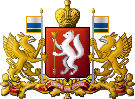 Свидетельства о допуске СРО отменяются с 1 июля 2017 года
С 1 июля 2017 года не допускается осуществление предпринимательской деятельности по выполнению инженерных изысканий, по осуществлению архитектурно-строительного проектирования, строительства, реконструкции, капитального ремонта объектов капитального строительства на основании выданного саморегулируемой организацией свидетельства о допуске к определённому виду или видам работ по инженерным изысканиям, по подготовке проектной документации, по строительству, реконструкции, капитальному ремонту объектов капитального строительства, которые оказывают влияние на безопасность объектов капитального строительства.
Что применяется вместо допуска СРО?
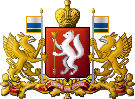 Работы по договорам о выполнении инженерных изысканий/о подготовке проектной документации/ о строительстве, реконструкции, капитальном ремонте объектов капитального строительства заключенным с застройщиком/техническим заказчиком, должны выполняться только ИП и ЮЛ, которые являются членами СРО в соответствующей области (если иное не предусмотрено ГрК РФ)

ВАЖНО: Кроме того, если вопрос касается строительных работ, то застройщик должен состоять в СРО того же субъекта, на территории которого он зарегистрирован
                        (основания ч.2 ст. 47, ч.4 ст. 48, ч. 2 ст. 52, п. 22 ст. 1 ГрК РФ)
СРО обязана предоставлять по запросам заинтересованных лиц выписку из реестра членов СРО в срок не более чем 3 рабочих дней со дня поступления запроса.
Срок действия выписки из реестра членов СРО – 
1 месяц с даты ее выдачи
(основание ст. 55.17 ГрК РФ)
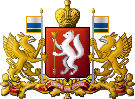 Форма выписки
Форма утверждена Приказом Ростехнадзора от 16.02.2017 №58
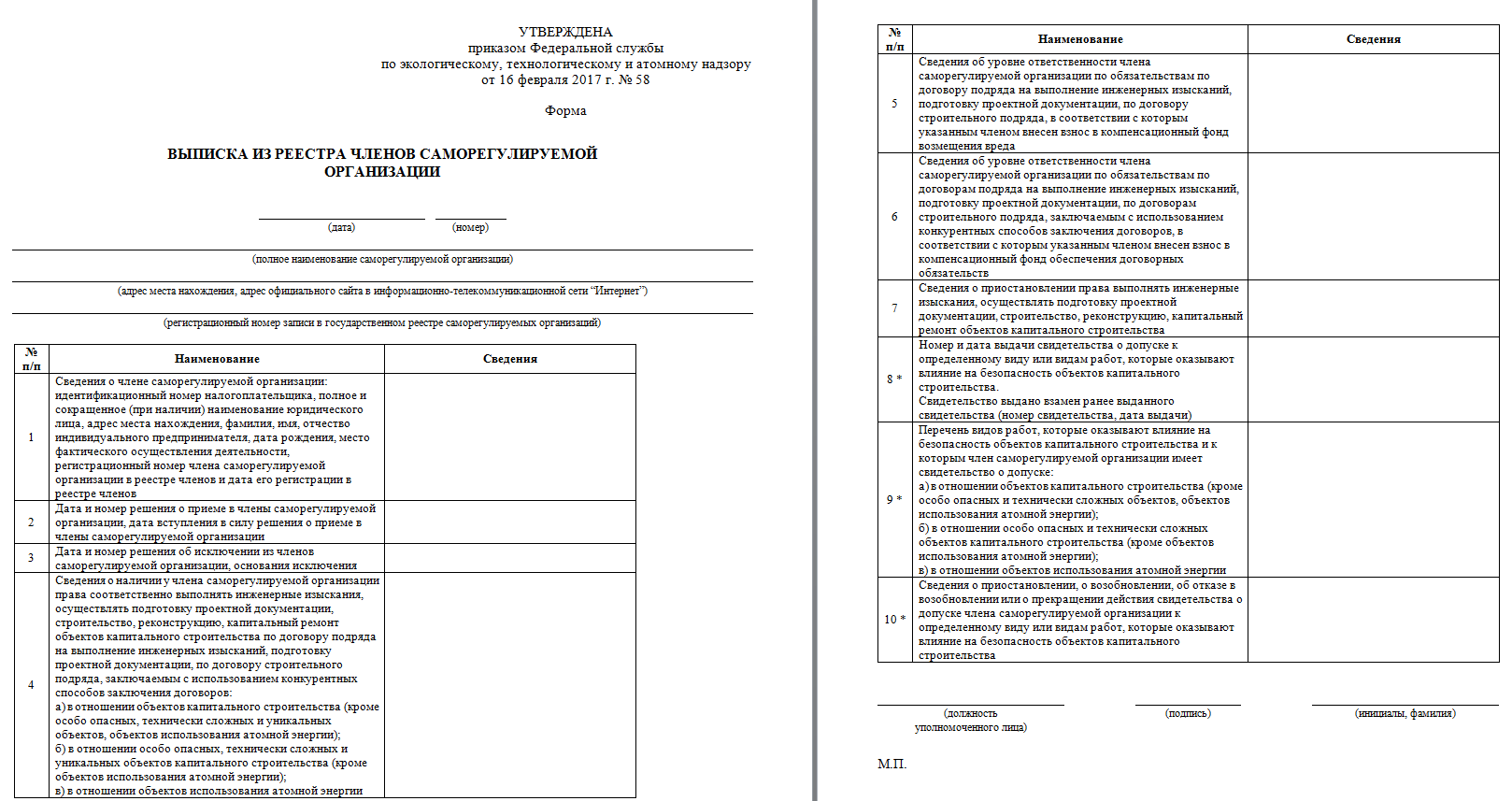 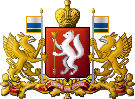 «Генподрядчик» и членство в СРО
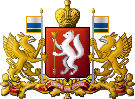 Не требуется членство в СРО
(основание  ст. 52 ГрК РФ)
Изыскания и проектирование
Государственным и муниципальным учреждениям и предприятия, если работы сдаются органу, в ведении которого они находятся
Коммерческим организациям, в уставных (складочных) капиталах которых доля ГУП, МУП, АУ более 50%, если работы сдаются указанным ГУП, МУП, АУ, в случае осуществления ими деятельности в областях, в которых созданы такие ЮЛ
 ЮЛ, созданным публично-правовыми образованиями, в случае осуществления ими деятельности в областях, в которых созданы такие ЮЛ
Коммерческим организациям, учрежденным вышеуказанным ЮЛ, при сдаче работ таким ЮЛ
ЮЛ, доля участия в которых публично-правовых образований более 50%, а также коммерческим организациям, учрежденным указанными ЮЛ, если работы сдаются органам власти и МСУ
СУБПОДРЯДЧИКАМИ НА ЛЮБУЮ СУММУ
Строительство, реконструкция, капремонт
Дополнительно к случаям, указанным выше
Если заключается контракт с ценой не превышающей 3 000 000 рублей (количество контрактов не ограничено)
Для ФЛ, осуществляющих строительство, реконструкцию, капитальный ремонт индивидуального жилого дома, а также лиц, осуществляющих строительство, реконструкцию, капитальный ремонт объектов, указанных в пп. 1-3 ч.17 ст. 51 ГрК РФ
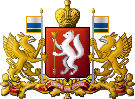 Какие требования к участнику закупки включать в документацию?
Строительство, реконструкция, капитальный ремонт
Участник закупки должен являться членом саморегулируемой организации, основанной на членстве лиц, осуществляющих строительство, реконструкцию, капитальный ремонт объектов капитального строительства в отношении объектов капитального строительства (далее – СРО), что должно быть подтверждено наличием действующей выписки из реестра членов саморегулируемой организации, выданной по форме согласно Приказу Федеральной службы по экологическому, технологическому и атомному надзору от 16.02.2017 № 58 «Об утверждении формы выписки из реестра членов саморегулируемой организации» не ранее чем за один месяц до даты окончания срока подачи заявок на участие в закупке, и в которой должны содержаться сведения:
а) о наличии у члена СРО права осуществлять строительство, реконструкцию, капитальный ремонт объектов капитального строительства в отношении объектов капитального строительства (кроме особо опасных, технически сложных и уникальных объектов, объектов использования атомной энергии) по договору строительного подряда, заключаемому с использованием конкурентных способов заключения договоров;
б) о соответствии члена СРО уровню ответственности, предусмотренному частью 13 статьи 55.16 Градостроительного кодекса РФ.
Член СРО должен быть зарегистрирован в том же субъекте Российской Федерации, в котором зарегистрирована СРО, за исключением случаев, указанных в части 3 статьи 55.6 Градостроительного кодекса РФ.
Указанные требования не распространяются на случаи, предусмотренные частями 2.1, 2.2 статьи 52 Градостроительного кодекса РФ.
При этом, совокупный размер обязательств по договорам подряда, заключаемым с использованием конкурентных способов заключения договоров, не должен превышать (с учетом цены контракта, заключаемого по результатам настоящего аукциона или конкурса) предельный размер обязательств, исходя из которого участник закупки внес взнос в компенсационный фонд обеспечения договорных обязательств.
Проектирование
Участник закупки должен являться членом саморегулируемой организации, основанной на членстве лиц, осуществляющих деятельность в области архитектурно-строительного проектирования (далее – СРО), что должно быть подтверждено наличием действующей выписки из реестра членов саморегулируемой организации, выданной по форме согласно Приказу Федеральной службы по экологическому, технологическому и атомному надзору от 16.02.2017 № 58 «Об утверждении формы выписки из реестра членов саморегулируемой организации» не ранее чем за один месяц до даты окончания срока подачи заявок на участие в закупке, и в которой должны содержаться сведения:
а) о наличии у члена саморегулируемой организации права осуществлять подготовку проектной документации на объекты капитального строительства в отношении объектов капитального строительства (кроме особо опасных, технически сложных и уникальных объектов, объектов использования атомной энергии) по договору строительного подряда, заключаемому с использованием конкурентных способов заключения договоров;
б) о соответствии члена СРО уровню ответственности, предусмотренному частью 11 статьи 55.16 Градостроительного кодекса РФ.
Указанные требования не распространяются на случаи, предусмотренные частью 4.1 статьи 48 Градостроительного кодекса РФ.
При этом, совокупный размер обязательств по договорам подряда, заключаемым с использованием конкурентных способов заключения договоров, не должен превышать (с учетом цены контракта, заключаемого по результатам настоящего аукциона или конкурса) предельный размер обязательств, исходя из которого участник закупки внес взнос в компенсационный фонд обеспечения договорных обязательств.
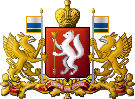 Реестры членов СРО
http://reestr.nostroy.ru
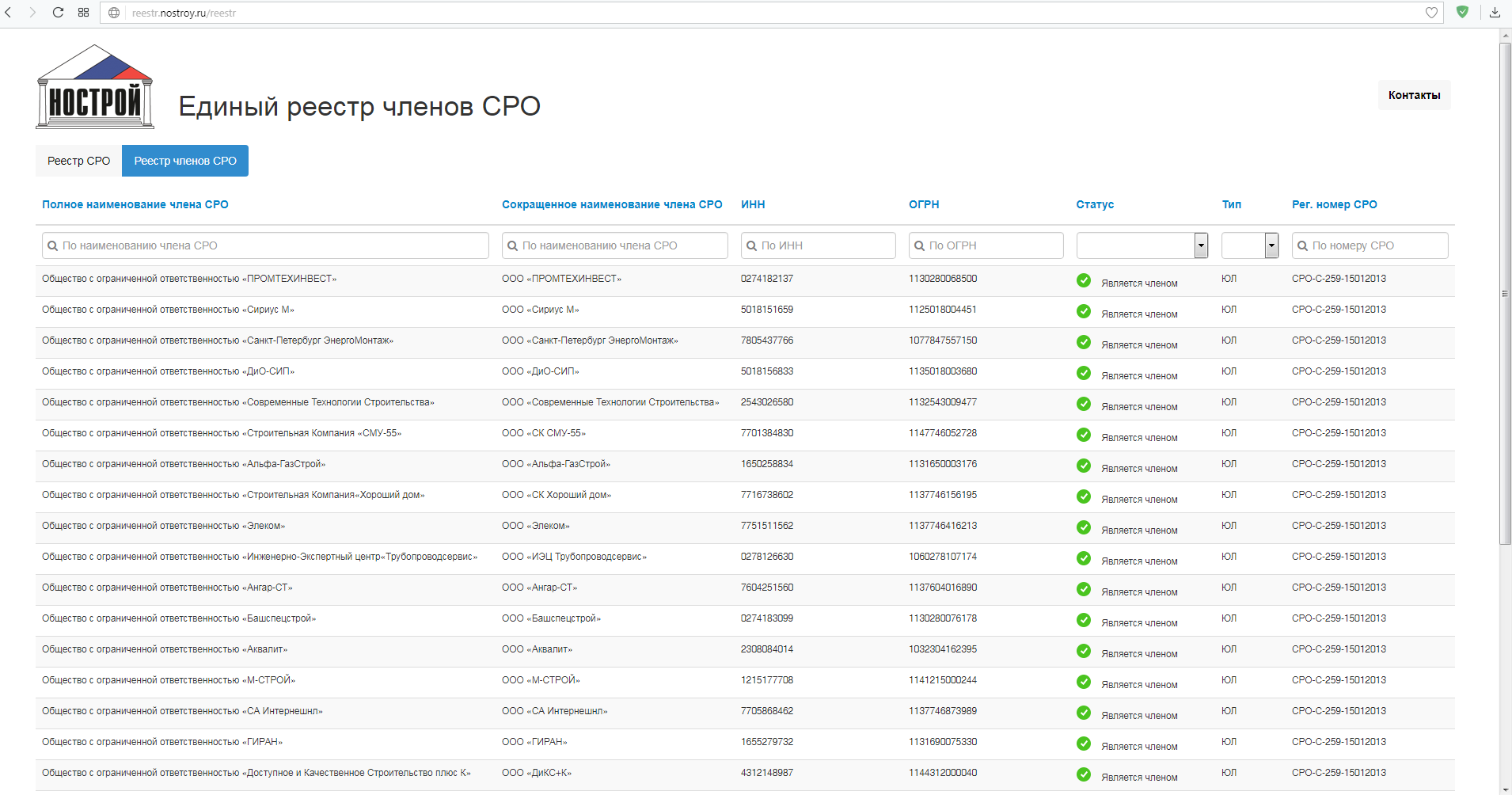 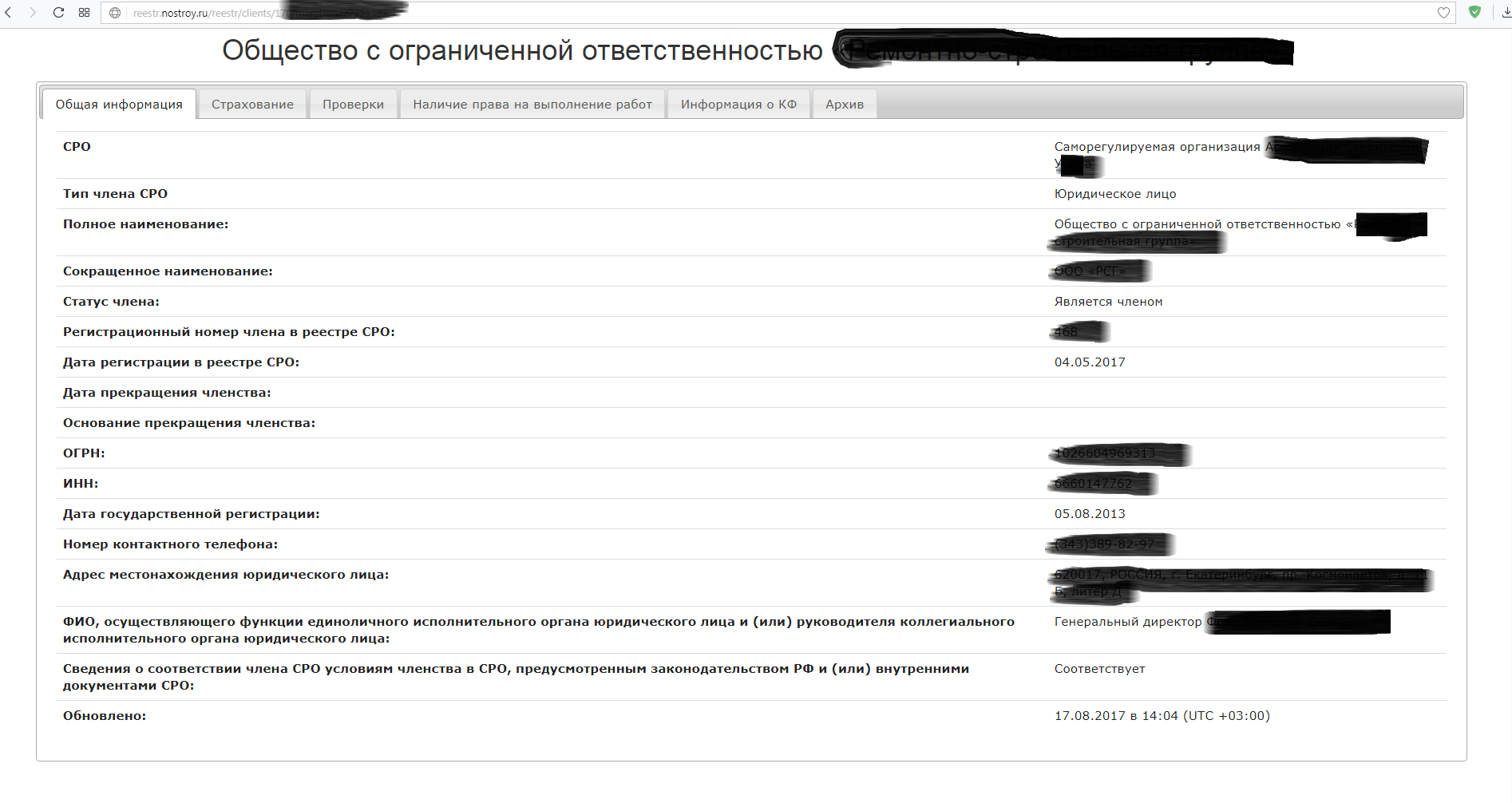 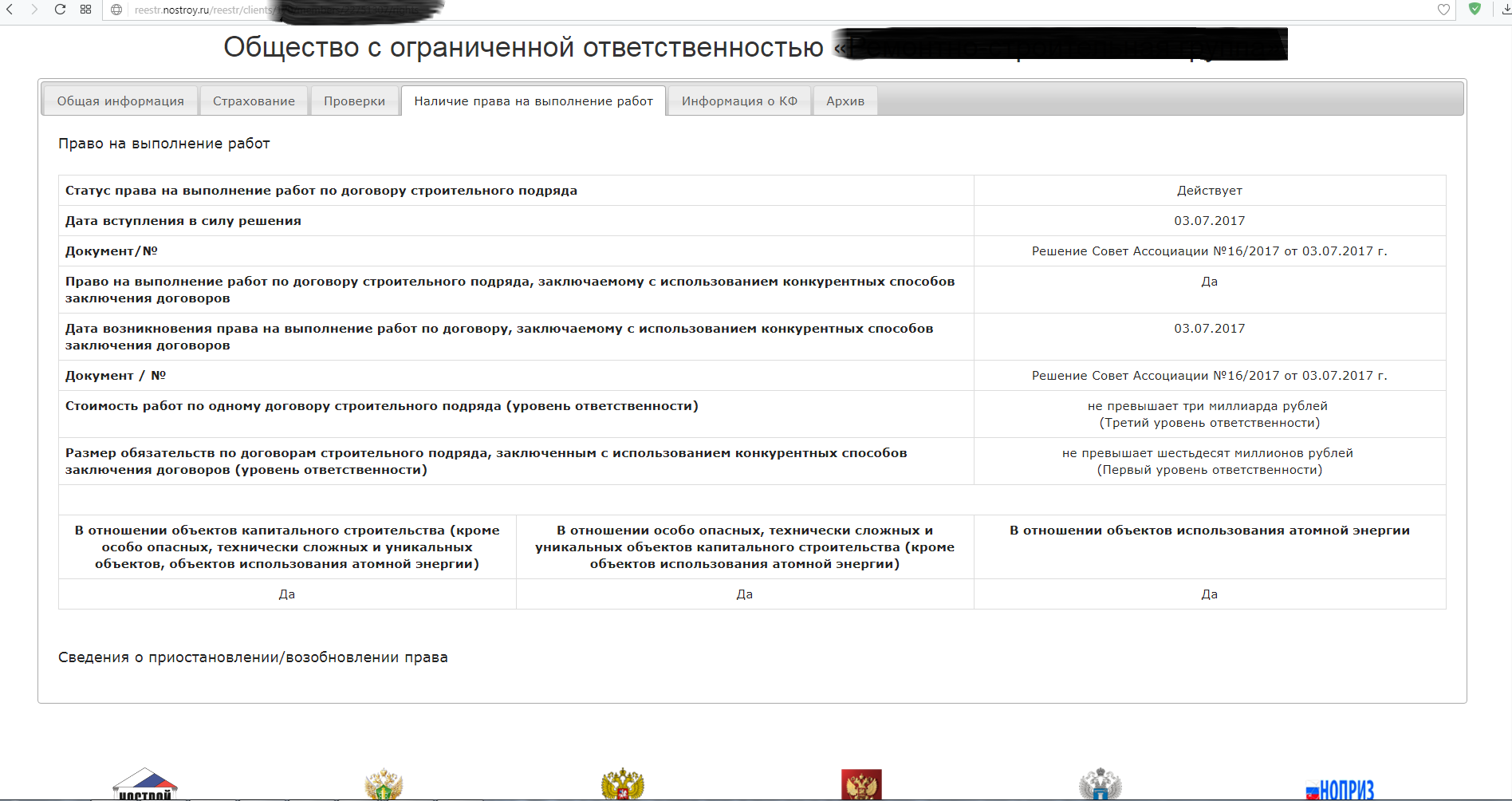 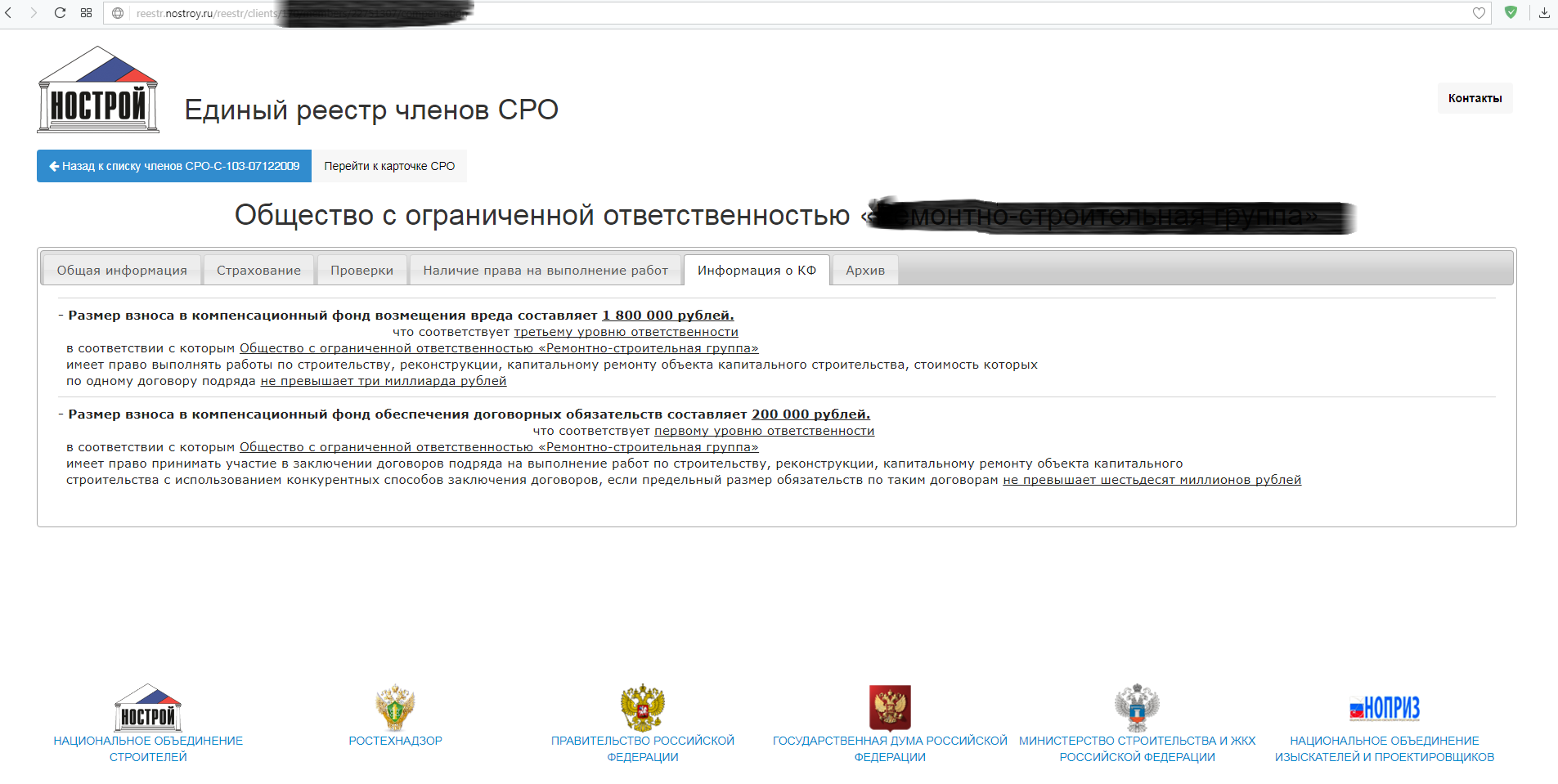 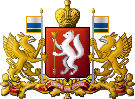 Изменения в № 44 – ФЗ 
ст. 110. 1 и ст. 110.2 (введены 03.07.2016)
В контракт на создание произведения архитектуры, градостроительства или садово-паркового искусства и (или) разработка на его основе проектной документации объектов капитального строительства, 
должен содержать условия:
1) Российской Федерации, субъекту Российской Федерации, муниципальному образованию, от имени которых заключен контракт, принадлежит исключительное право использовать произведение архитектуры, градостроительства или садово-паркового искусства, созданное в ходе выполнения такого контракта, путем разработки проектной документации объекта капитального строительства на основе указанного произведения, а также путем реализации произведения архитектуры, градостроительства или садово-паркового искусства;
2) заказчик имеет право на многократное использование проектной документации объекта капитального строительства, разработанной на основе произведения архитектуры, градостроительства или садово-паркового искусства, без согласия автора произведения архитектуры, градостроительства или садово-паркового искусства.
Контракт, предметом которого является выполнение проектных и (или) изыскательских работ, должен содержать условие, согласно которому с даты приемки результатов выполнения проектных и (или) изыскательских работ исключительные права на результаты выполненных проектных и (или) изыскательских работ принадлежат Российской Федерации, субъекту Российской Федерации, муниципальному образованию, от имени которых выступает государственный или муниципальный заказчик.

Контракт, предметом которого являются строительство и (или) реконструкция объектов капитального строительства, должен содержать условие о поэтапной оплате выполненных подрядчиком работ исходя из объема таких работ и цены контракта.
Объем выполненных по контракту работ определяется с учетом статьи 743 Гражданского кодекса Российской Федерации. При этом оплата выполненных по контракту работ осуществляется в сроки и в размерах, которые установлены графиком оплаты выполненных по контракту работ с учетом графика выполнения строительно-монтажных работ.
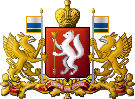 Виды и объемы работ по строительству, реконструкции объектов капитального строительства, которые подрядчик обязан выполнить самостоятельно без привлечения других лиц к исполнению своих обязательств по государственному и (или) муниципальному контрактам
Постановлением Правительства от 15.05.2017 №570 (начало действия 25.05.2017)
а) возможные виды и объемы работ из числа видов работ, утвержденных постановлением, подлежат включению заказчиком в документацию о закупке;
б) конкретные виды и объемы работ из числа видов и объемов работ, предусмотренных пп. «а», определенные по предложению подрядчика, включаются в контракт и исходя из сметной стоимости этих работ, предусмотренной проектной документацией, в совокупном стоимостном выражении должны составлять:
не менее 15 % цены контракта - до 1 июля 2018 г.;
не менее 25 % цены контракта - с 1 июля 2018 г.;

За ненадлежащее исполнение подрядчиком обязательств по выполнению видов и объемов работ по строительству, реконструкции объектов капитального строительства, которые он обязан выполнить самостоятельно без привлечения других лиц к исполнению своих обязательств по контракту, размер штрафа устанавливается в размере 5 % стоимости указанных работ.
Конкретные виды нельзя требовать в составе заявки
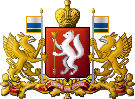 Особенности осуществления закупки медицинских изделий одноразового применения (использования) из ПВХ-пластиков для обеспечения государственных и муниципальных нужд
Правительством РФ установлены следующие нововведения (начало действия 25.08.2017)*:
Поставлять одноразовые медизделия из ПВХ-пластиков, вошедшие в перечень (утв. постановлением Правительства РФ от 14.08.2017 № 968), смогут только организации из специального реестра. Реестр будет размещен на сайте Минпромторга и в ЕИС (пока реестра нет);
Если товар из перечня произведен за границей, заказчики будут должны ограничивать его допуск к закупке;
Комиссия будет рассматривать все заявки, в том числе все вторые части заявок, которые подадут участники электронного аукциона;
Начальную максимальную цену нужно будет рассчитывать по совместной методике Минздрава и Минпромторга. (Документ пока не принят);
Нельзя будет закупать товары из перечня одновременно с теми, которые в него не вошли.
По новым правилам, если хотя бы одна заявка соответствует документации, заказчик должен будет отклонить все остальные. «Правильная» заявка при этом должна предлагать поставку товаров из перечня. 
Направить ее должен поставщик, который есть в специальном реестре.
*Документы:
 Постановление Правительства РФ от 14.08.2017 № 967 (вступает в силу 25 августа 2017 года)
 Постановление Правительства РФ от 14.08.2017 № 968 (вступает в силу 25 августа 2017 года)
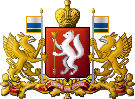 Особенности осуществления закупки путем проведения конкурса с ограниченным участием на оказание услуг в сфере общественного питания или на поставку пищевых продуктов
Внесены изменения в приложение № 2 
к постановлению Правительства Российской Федерации от 04.02.2015 № 99
Закупка услуг общественного питания или поставки пищевых продуктов для организаций, осуществляющих образовательную деятельность, медицинских организаций, организаций социального обслуживания, организаций отдыха детей и их оздоровления, в случае, если НМЦК (цена лота) превышает 500 тыс. рублей 
(Позиция 6 Приложения № 2 ППРФ от 04.02.2015 № 99) 

Подтверждением опыта является представление копии следующих документов:

исполненного контракта по 44-ФЗ или договора по 223-ФЗ;
документа о приемке.

(Сведения о контракте должны быть в реестре контрактов, а о договоре — в реестре договоров)
Спасибо за внимание